WordPress Unit Web Coordinators
Monthly Summit – October 2019
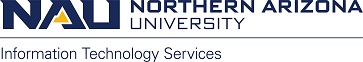 Agenda
Web Updates
Training & Enterprise+
What’s Coming
Web Refresh
Usable Materials Center
Q&A
Web Updates
New functionality from LHI was rolled out to the nau.edu homepage hero to use an image slider and for videos to have a stop option.
We are aware of some slowness with the SiteImprove crawl completing, especially on WWW. This is under review by the platform team.
ITS is migrating core header/footer assets to a cloud based CDN to remove local server dependencies and increase scalability.
Your department’s site steward and editors are the primary contacts for requesting updates to your site, no matter where your site lives. 
All WordPress training and site access requests should be directed to ITS via ServiceNow regardless of site.
Training & Enterprise+
Enterprise+ workshop schedule for Thursday, October 31st from 9-10:30 AM.
Since the start of the academic term the web support team has returned to a cadence of weekly open labs to provide assistance with WordPress and Siteimprove. 
We may adjust the frequency due to attendance, so please be sure to check the schedule for updates!
Feel free to come by with any questions or concerns, or even just to get some work done on your site with support staff present.
Please ensure all site stewards and editors are trained to current standards.
The training schedule at https://in.nau.edu/web/training/ is the source for upcoming workshops and new training opportunities. 
Online self-guided trainings available: https://in.nau.edu/web/online-training/
What’s Coming
ITS finalizing new hires to fill some developer vacancies and restore capacity.
Theme level fixes to improve Accessibility issues are being developed.
Currently our lowest score in SiteImprove, low hanging fruit approach will yield a 30% increase.
Release of updated News theme from Lipman Hearne and University Marketing.
Review of new plugin functionality around image galleries.
Class Notes functionality developed around the Alumni Notes concept.
Rollout of initial tuition estimator page.
Web Refresh
Introducing John Devoy, the new Associate Director of Digital Marketing
University Marketing, Lipman Hearne, and ITS are engaged in the next iteration of the WordPress theme.
Home page redesign, program listing and detail pages, research section of www site among other projects. 
Starting a major website content strategy plan for updating content and improving information architecture and user experience.
Degree listing interim page by end of October. Content strategy audit and implementation of new brand inspired content by end of December 2019. Other high priority project deadlines to come.
Usable Materials Center (UMC)
Purpose:  to assist in making print material and video content accessible for all users.
Resource for campus community
Supports University’s mission to provide an inclusive and universally designed academic environment.
Can help faculty make content accessible for their courses.
Can help staff make training materials, flyers, or other documents and media accessible.
Usable materials request form
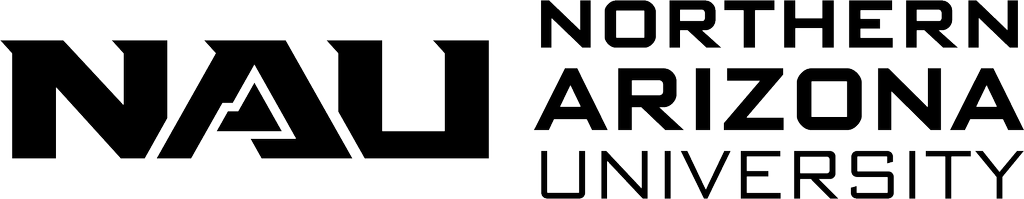 Thank you for the continued support and involvement to deliver a high-quality OneNAU website!

Questions?